TRƯỜNG TIỂU HỌC GIANG BIÊN
Chào mừng các con đến với tiết học
TOÁN- TUẦN 1
Khởi động
9/28/2021
ĐỖ THANH HUYỀN
2
Bài 1. Đọc các số sau: 
  17; 23; 35; 49; 80; 96
Bài 2. Viết các số sau:
Năm mươi tư:
Sáu mươi ba:
Bảy mươi hai:
54
63
72
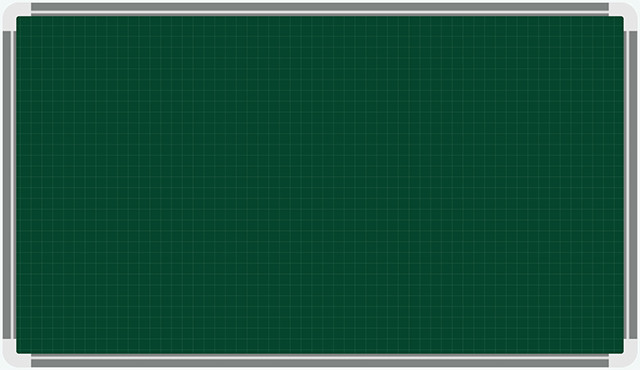 Thứ      ngày     tháng 9 năm 2021
Toán
Đọc, viết, so sánh các số có ba chữ số
9/28/2021
ĐỖ THANH HUYỀN
4
Bài 1. Viết (theo mẫu):
161
Ba trăm năm mươi tư
Ba trăm linh bảy
555
601
Bài 1. Viết (theo mẫu):
900
922
Chín trăm linh chín
Bảy trăm bảy mươi bảy
Ba trăm sáu mươi lăm
111
Bài 2. Viết số thích hợp vào ô trống :
312
313
314
316
317
318
a)
b)
398
397
396
394
393
392
391
Bài 3. >, <, = :
>
<
=
30 + 100 …….. 131
410 – 10 …….. 400 + 1
243         …….. 200 + 40 + 3
303……..330
615……..516
199……..200
<
<
>
<
=
<
Bài 4. Khoanh tròn số lớn nhất, gạch chân số nhỏ nhất:
375  ; 421 ; 573 ;  241  ; 735  ;  142
Bài 5. Viết các số 537, 162, 830, 241, 519, 425:
Theo thứ tự từ bé đến lớn
 Theo thứ tự từ lớn đến bé.
537
537
537
162
162
162
830
830
830
241
241
241
519
519
519
425
425
425
a) Theo thứ tự từ bé đến lớn:
b) Theo thứ tự từ lớn đến bé:
200
615
515
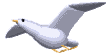 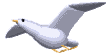 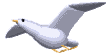 Trò chơi
Sáu trăm mười lăm
Hai trăm
Năm trăm mười lăm
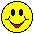 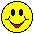 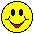 410
753
950
Trò chơi
Chín trăm năm mươi
Bảy trăm năm mươi ba
Bốn trăm mười